«Бдительность и безопасность» ( улучшение информированности граждан о возможных фактах проявления экстремизма и терроризма, и действиях в подобных ситуациях).
ВЫПОЛНИЛ: МИХАЙЛОВ ДМИТРИЙ, ученик 8 «А» класса Лицея № 7 им. А.А.Лагуткина. г.Берёзовский.
РУКОВОДИТЕЛЬ Авдеева М.В., учитель
Актуальность проблемы
Мы живём в обществе и связаны с ним тысячами нитей. К сожалению, сегодня в молодежной среде происходит распространение методов терроризма и вандализма, направленных на дестабилизацию обстановки в стране и регионе.
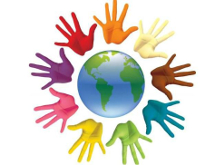 Понятие терроризм и экстремизм
В конце 20-го и начале 21-го века в жизнь молодой России вошли такие уродливые явления – терроризм и экстремизм. Средства массовой информации пестрят заголовками, напоминающими сводки с полей сражений. На самом деле так оно и есть: терроризм уже давно объявил войну миру. Понятия «теракт», «террорист – смертник», «пояс шахида», «захват заложников» и т.д. стали неотъемлемой частью современного мира. Часто жертвами терроризма становятся невинные люди, среди которых есть и дети.
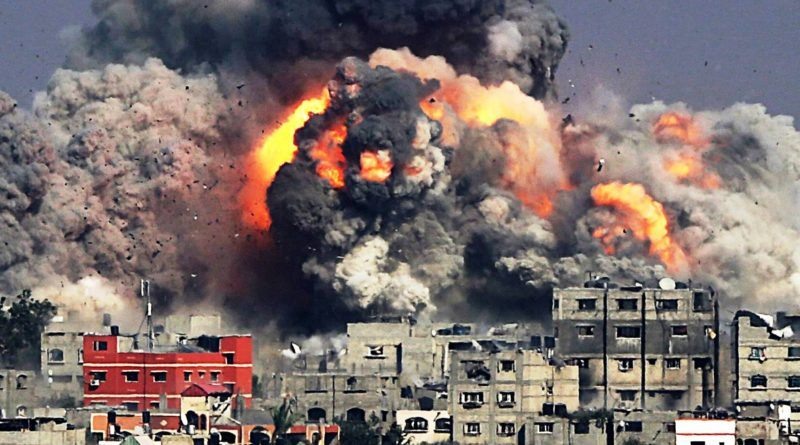 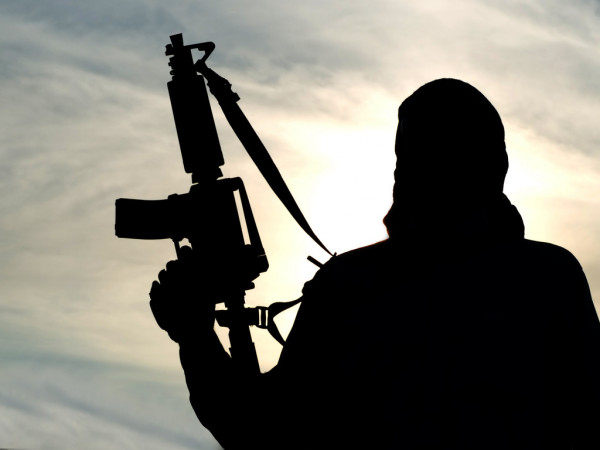 Молодежь и экстремизм
Под влиянием социальных, политических, экономических и иных факторов, наиболее подверженных влиянию, в молодежной среде легче формируются радикальные взгляды и убеждения. Таким образом, молодые граждане пополняют ряды экстремистских и террористических организаций, которые активно используют российскую молодежь в своих политических интересах.
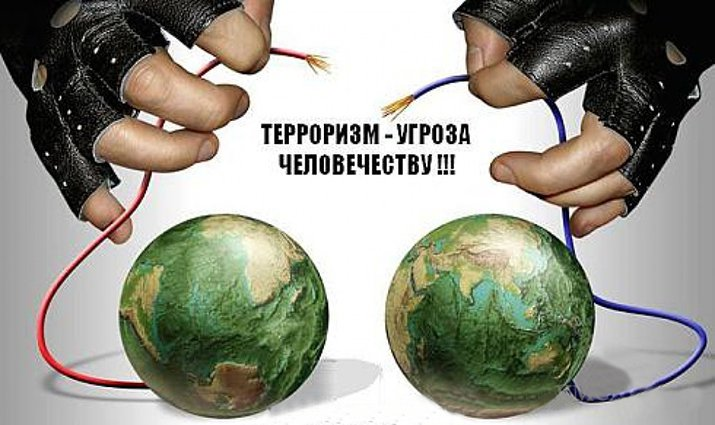 Экстремистские ресурсы
Экстремистские ресурсы широко используют средства психологической войны, в том числе дезинформацию, запугивание, манипуляцию общественным сознанием, подмену понятий и фактов. На интернет- ресурсах террористических организаций освещается психологический ущерб, наносимый государствам-объектам атаки в результате терактов.
Что мы можем сопоставить зкстремизму?
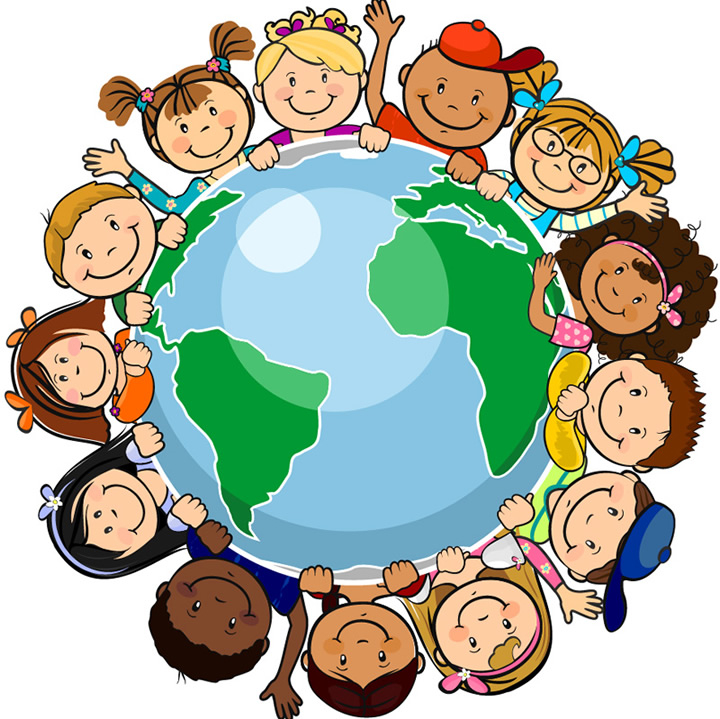 Толерантность
 Сопереживание
 Сочувствие
 Сотрудничество
 Дружба
 Любовь
 Знание
 Профессионализм
Ксенофобия
Ещё одно страшное понятие «Ксенофобия», которое, к сожалению, вошло в нашу жизнь. 
Это негативное, эмоционально насыщенное, иррациональное по  своей  природе отношение  субъекта  к  определенным  человеческим общностям  и  их  отдельным  представителям –«чужакам»,  «иным»,  «не нашим».  Она  проявляется  в  соответствующих  социальных  установках субъекта, предрассудках, предубеждениях, социальных стереотипах, а также в его мировоззрении. Это агрессивное поведение молодежи в отношении «чужих», обоснованное враждебными установками.
Альтернатива
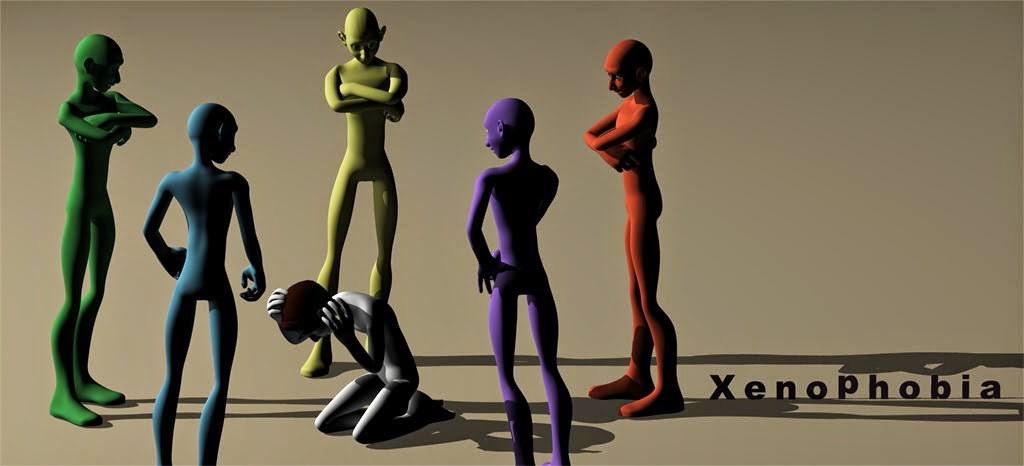 Дружба
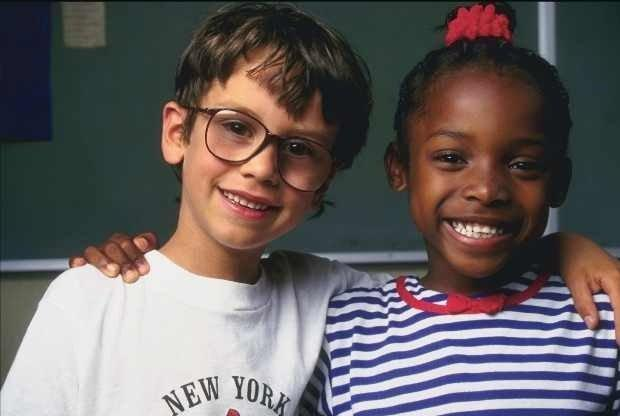 Ксенофобия
Ксенофобия
Наиболее известные проявления ксенофобии и экстремизма –случаи насилия и  агрессии,  направленные  против  лиц  иной  этнической  принадлежности. Особенностью  подобных  действий  является  то,  что  чаще  всего  в  их совершении участвует молодежь и это вызывает беспокойство. Характерная  черта  современного  молодежного  экстремизма -рост масштабности,  жестокости,  навязывание  своих  принципов  оппонентам, стремление к общественному резонансу путем устрашения населения.
Как обезопасить себя?
Общие рекомендации по профилактике могут быть следующие: 
-следует  относить профилактику  ксенофобии  и  нетерпимости  в молодежной  среде  в  число приоритетов  молодежной  политики  и молодежной работы на всех уровнях, выделив для этого направления деятельности   соответствующее   ресурсное,   методическое, информационное и экспертное обеспечение; 
-следует стимулировать поиск и разработку инновационных методик и социальных  технологий  в  сфере  противостояния  ксенофобии  и нетерпимости  в  молодежной  среде,  в  том  числе  адаптацию  к российским условиям лучшего международного опыта в этой сфере;
- рекомендуется проводить  постоянный  мониторинг  ситуации  с ксенофобией  и  нетерпимостью  в  молодежной  среде,  активностью радикально-националистических групп и учитывать полученные в ходе него  данные  при  планировании  текущей  деятельности,  разработке программ и комплекса мероприятий в этой сфере;
.
Что предпринять?
-необходимо  предусматривать меры  по  ресурсной,  методической, информационной  и  экспертной  поддержке  инициатив  и  проектов общественных  организаций,  занимающихся  противостоянием ксенофобии и нетерпимости в молодежной среде; 
-стараться содействовать диалогу и совместным действиям различных этнических,  религиозных  и  культурных  общностей  в  борьбе  с нетерпимостью, в том числе, использовать потенциал неагрессивных молодежных субкультур.
Будем же осторожны! Несколько советов.
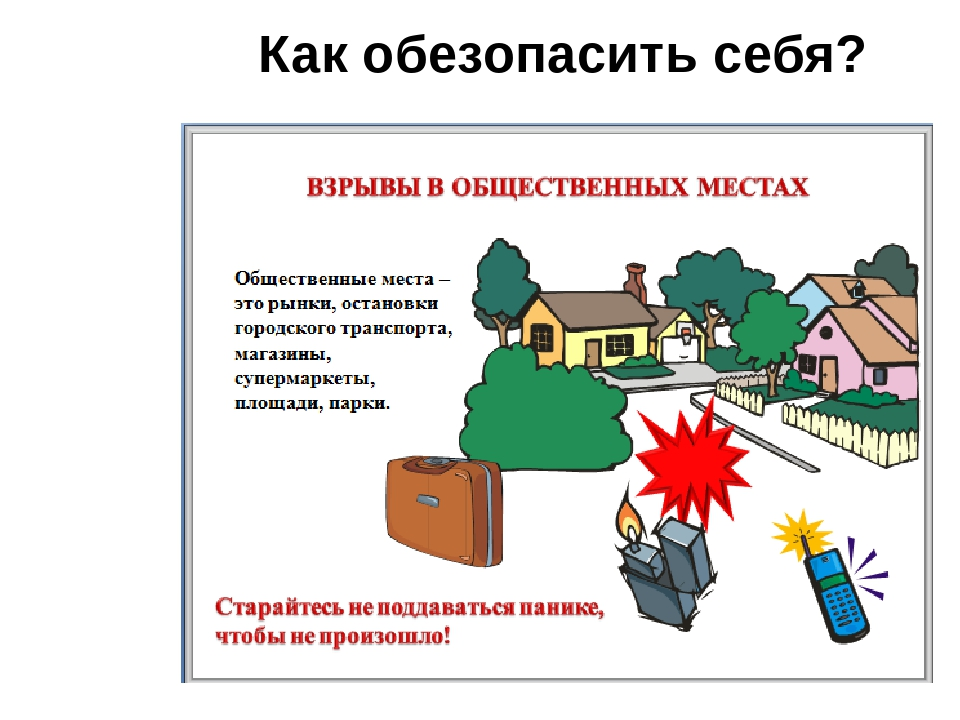 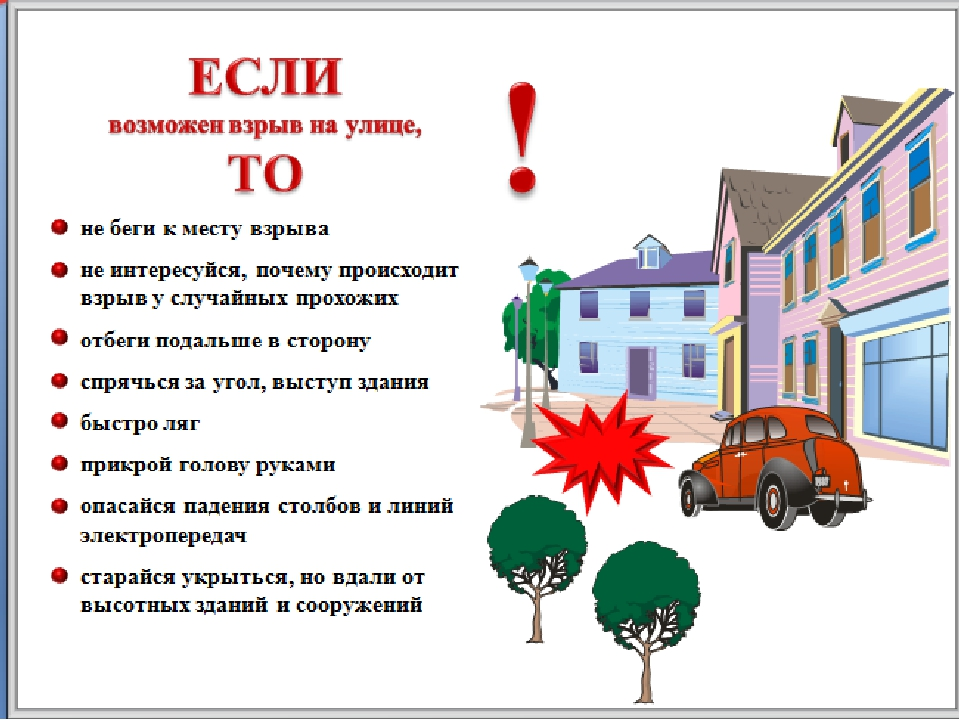 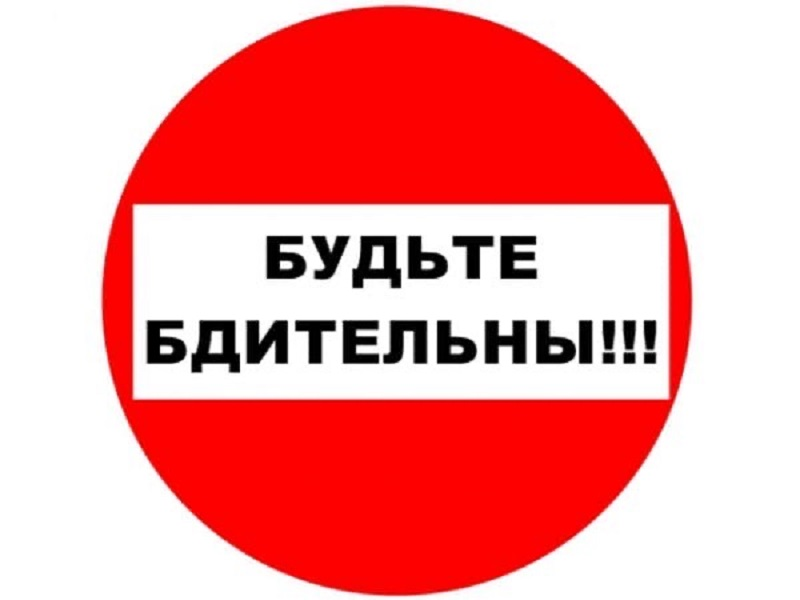 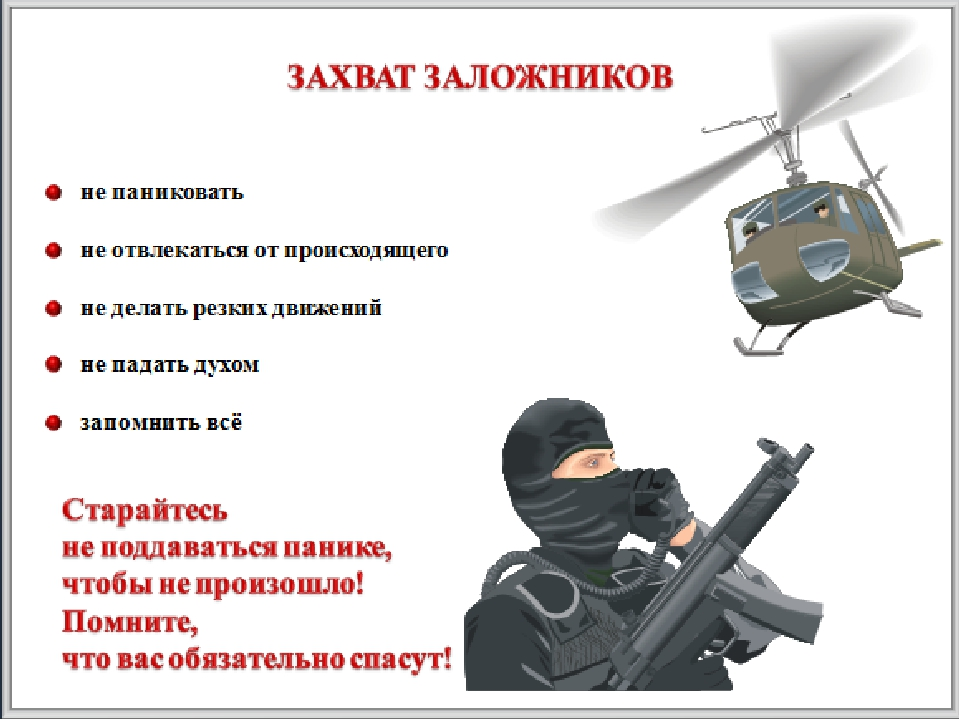 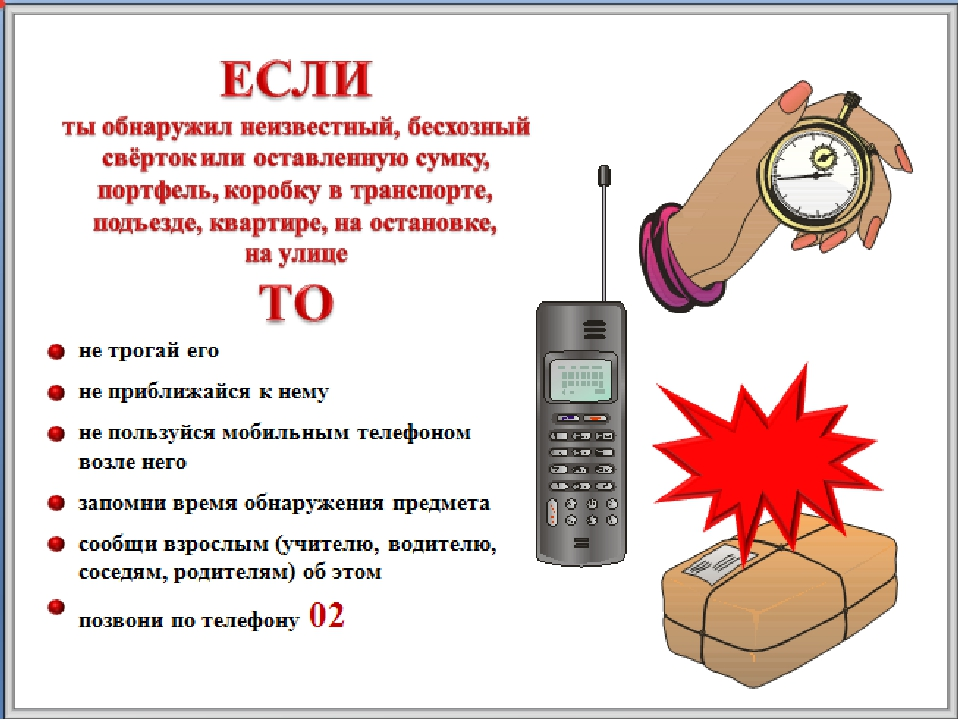 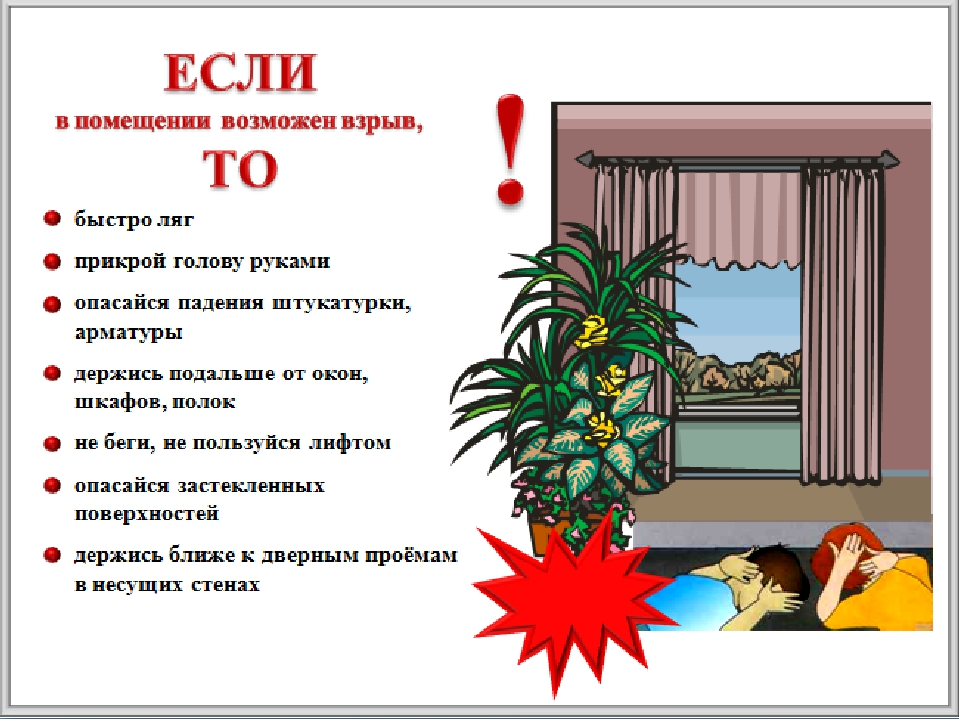 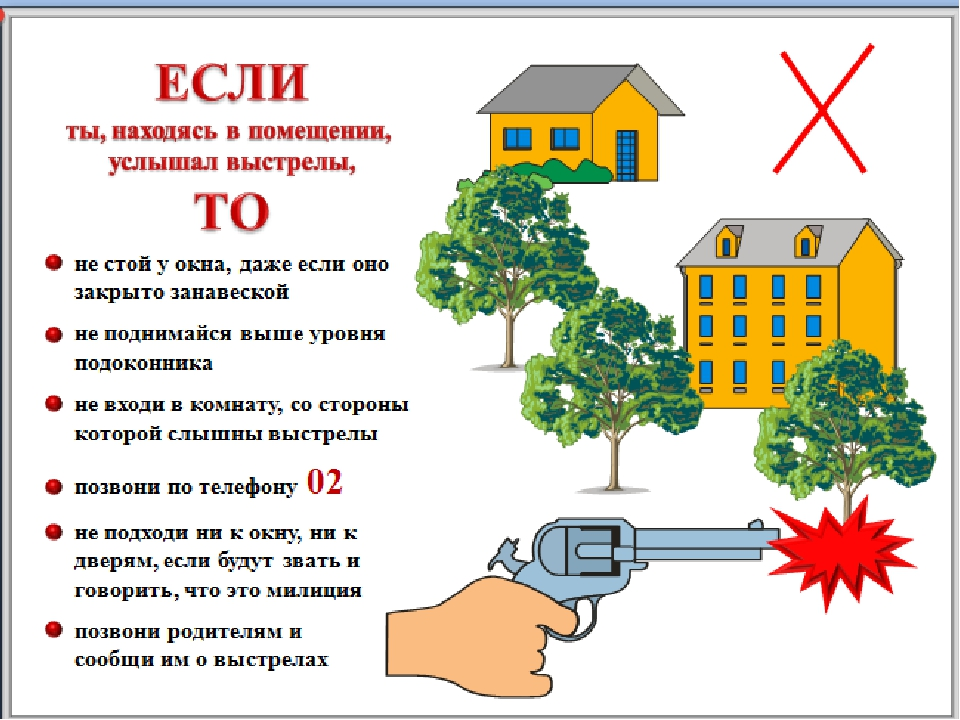 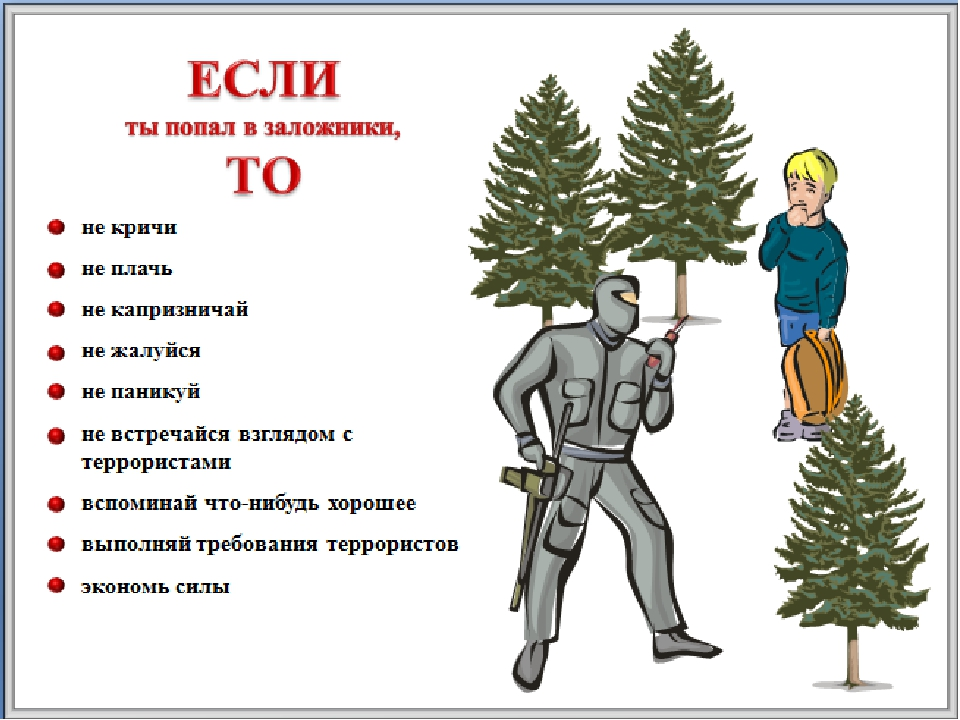 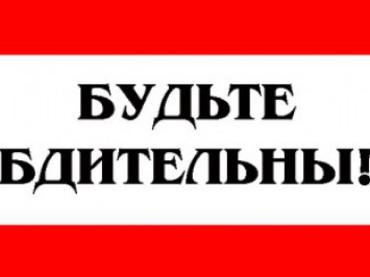